Outline
In this topic, we will
Define a spanning tree
Define the weight of a spanning tree in a weighted graph
Define a minimum spanning tree
Consider applications
List possible algorithms
Spanning trees
Given a connected graph with |V| = n vertices, a spanning tree is defined a collection of n – 1 edges which connect all n vertices
The n vertices and n – 1 edges define a connected sub-graph

	A spanning tree is not necessarily unique
Spanning trees
This graph has 16 vertices and 35 edges
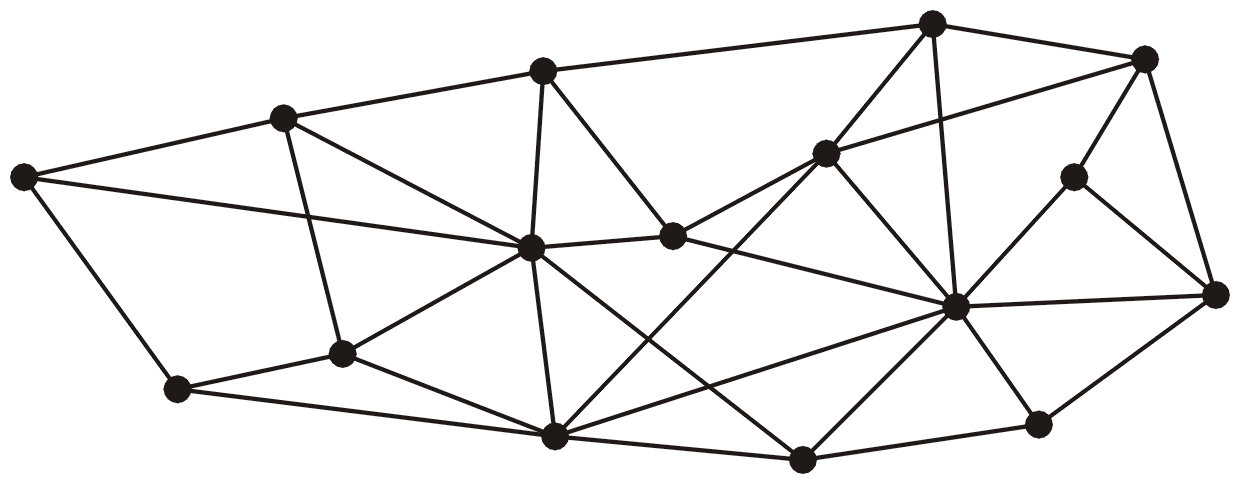 Spanning trees
These 15 edges form a spanning tree
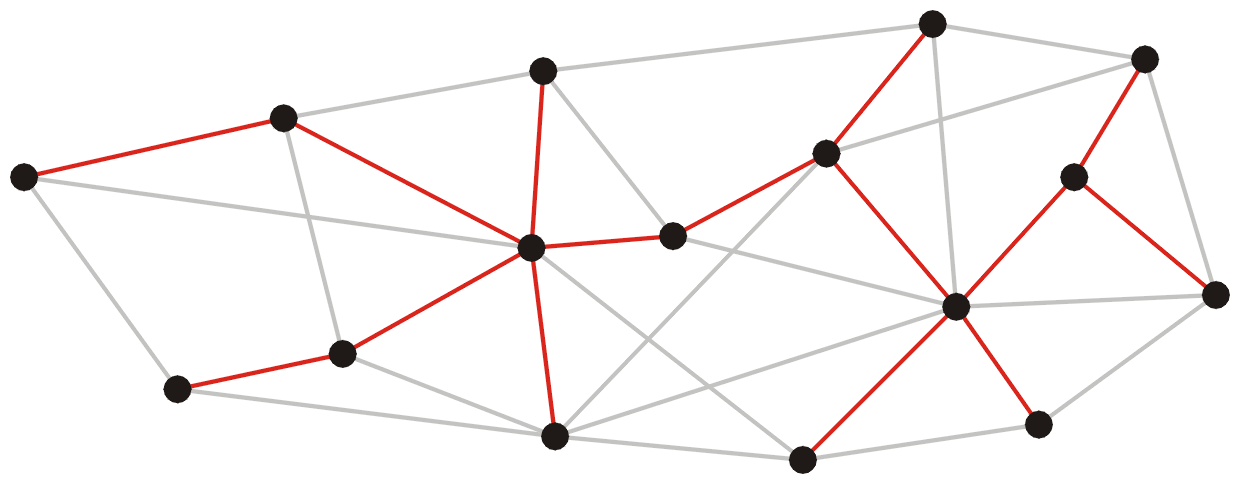 Spanning trees
As do these 15 edges:
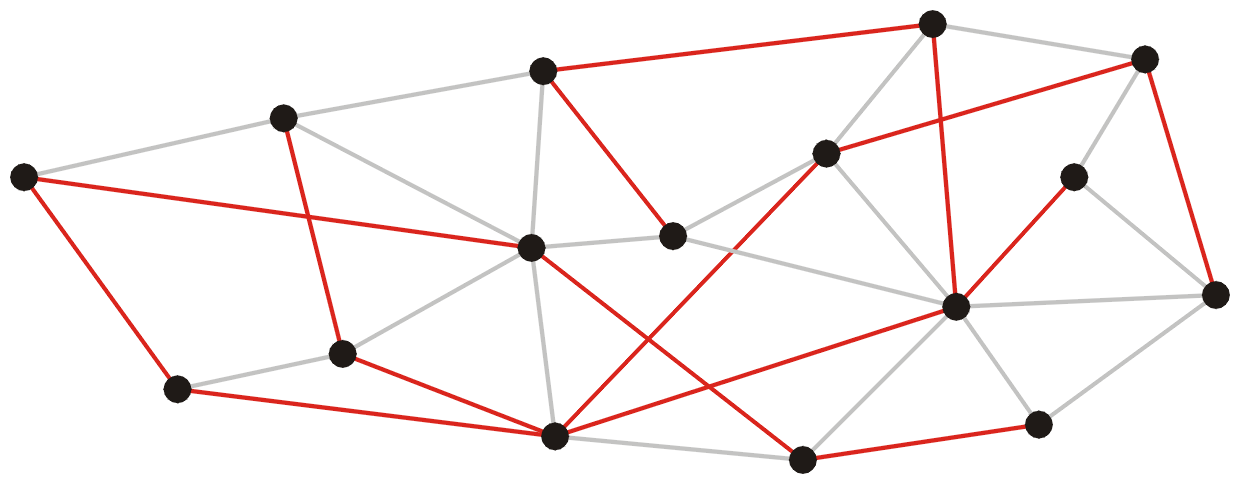 Spanning trees
Such a collection of edges is called a tree because if any vertex is taken to be the root, we form a tree by treating the adjacent vertices as children, and so on...
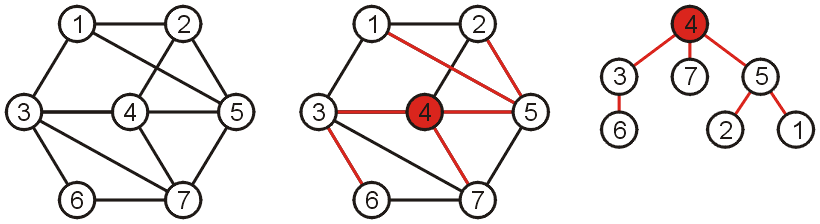 Spanning trees on weighted graphs
The weight of a spanning tree is the sum of the weights on all the edges which comprise the spanning tree
The weight of this spanning tree is 20
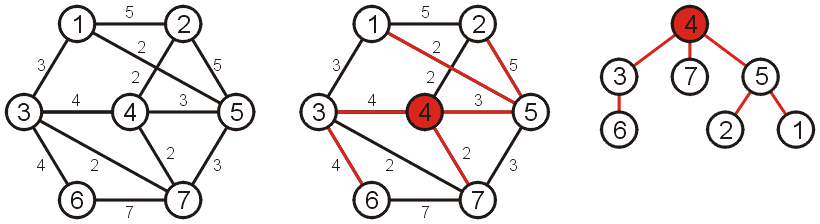 Minimum Spanning Trees
Which spanning tree which minimizes the weight?
Such a tree is termed a minimum spanning tree

	The weight of this spanning tree is 14
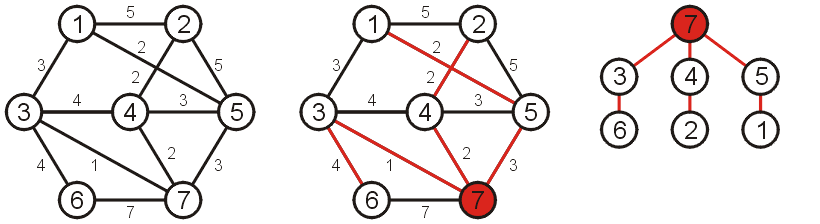 Minimum Spanning Trees
If we use a different vertex as the root, we get a different tree, however, this is simply the result of one or more rotations
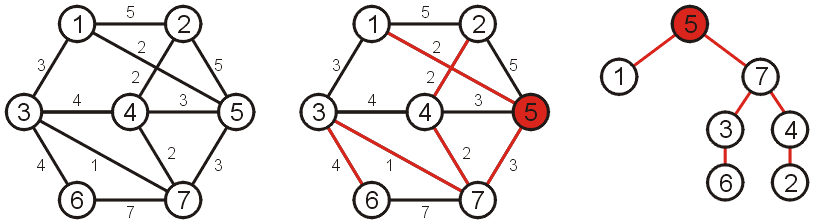 Spanning forests
Suppose that a graph is composed of N connected vertex-induced sub-graphs
In this case, we may define a spanning forest as a collection of N spanning trees, one for each connected vertex-induced sub-graph











A minimum spanning forest is therefore a collection of N minimum spanning trees, one for each connected vertex-induced sub-graph
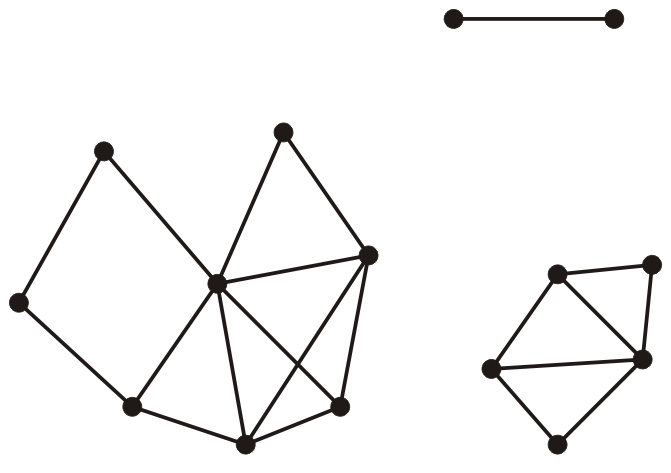 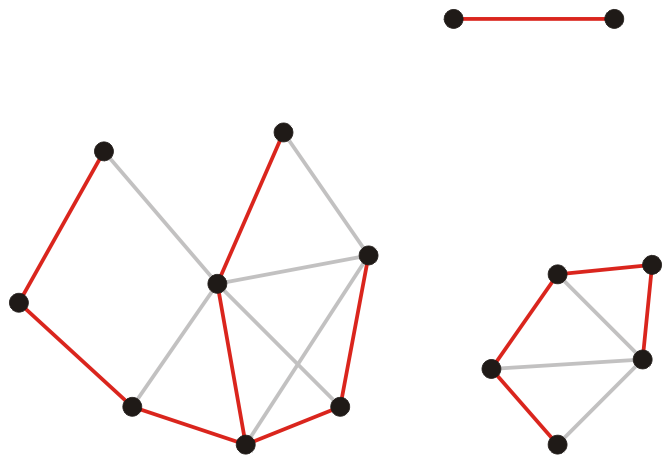 Unweighted graphs
Observation
In an unweighted graph, we give each edge a weight of 1
Consequently, all minimum spanning trees have weight |V| – 1
Application
Consider supplying power to
All circuit elements on a board
A number of loads within a building

	A minimum spanning tree will give the lowest-cost solution
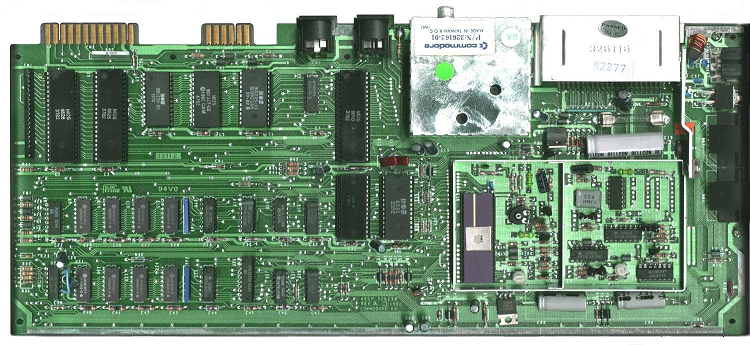 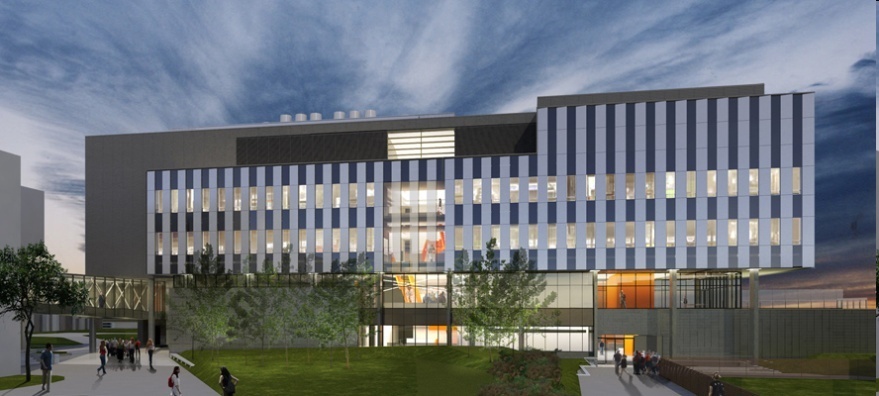 www.kpmb.com
www.commedore.ca
Application
The first application of a minimum spanning tree algorithm was by the Czech mathematician Otakar Borůvka who designed electricity grid in Morovia in 1926
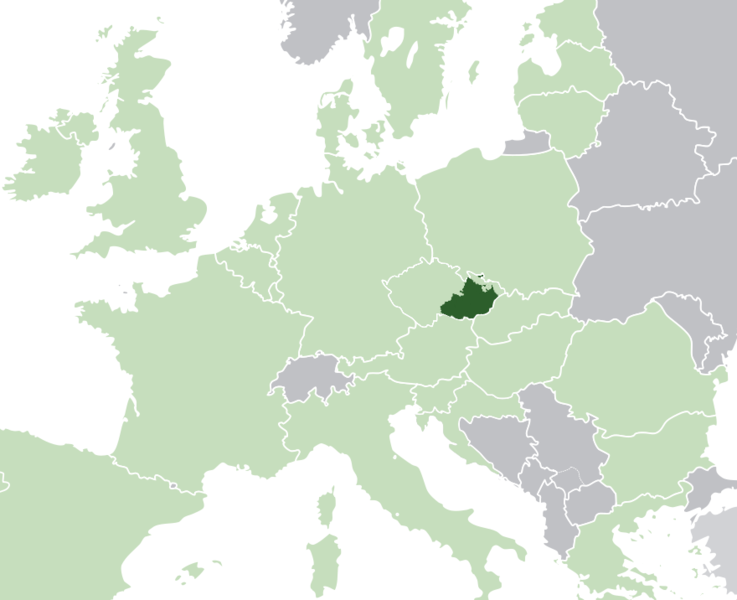 www.kpmb.com
www.commedore.ca
Application
Consider attempting to find the best means of connecting a number of LANs
Minimize the numberof bridges
Costs not strictlydependant on distances
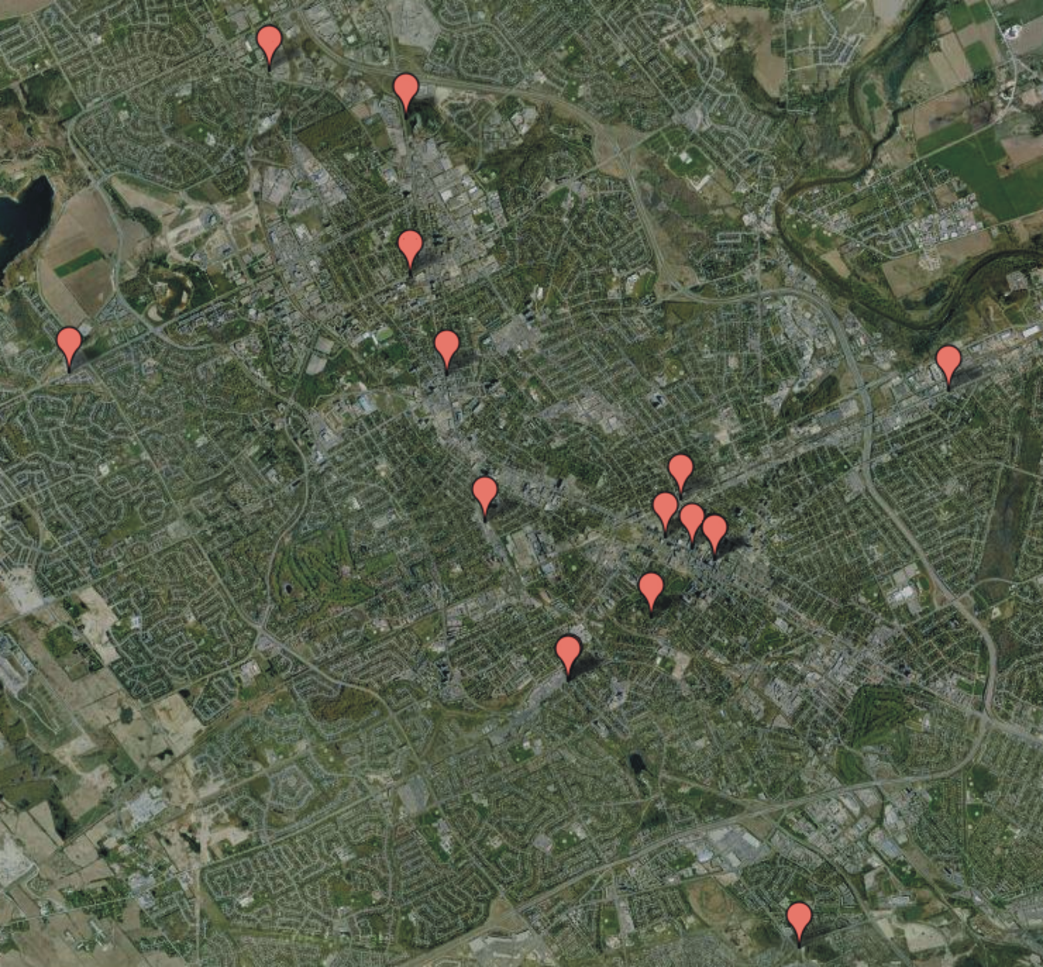 Application
A minimum spanning tree will provide the optimal solution
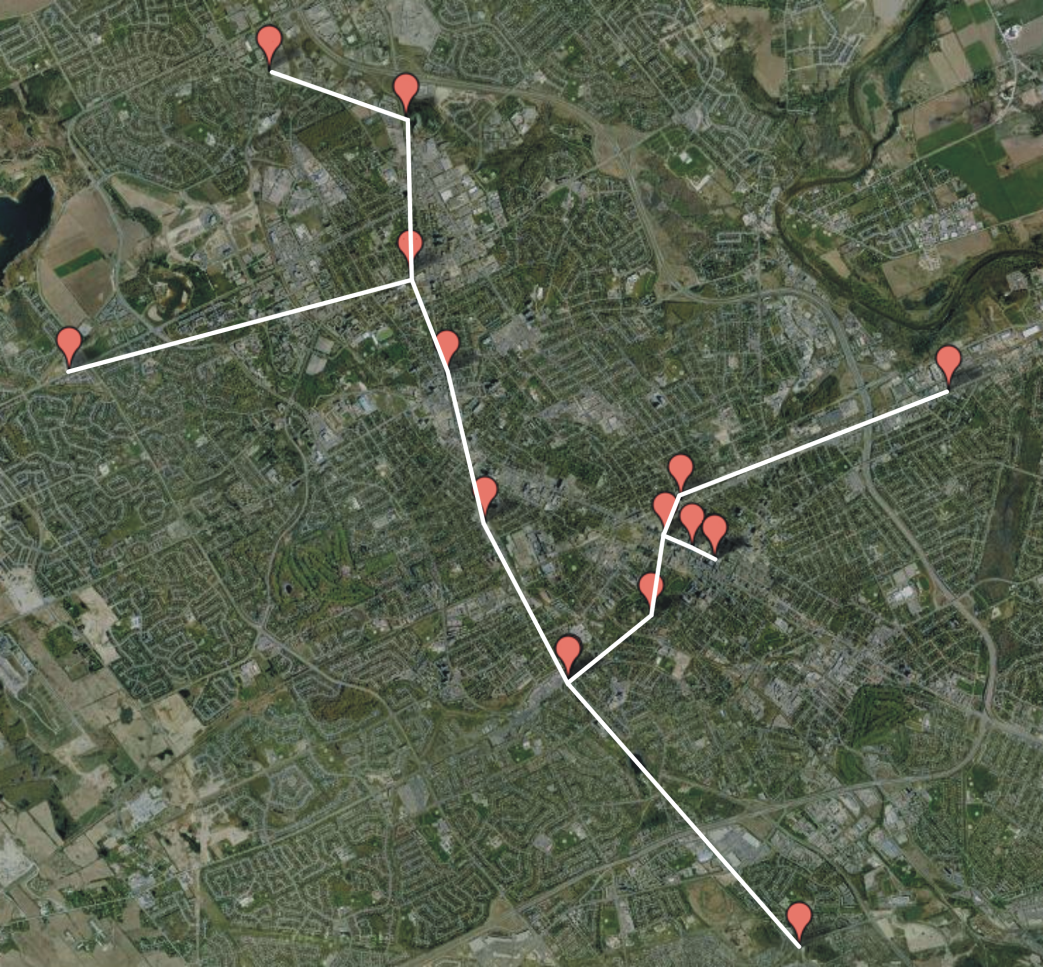 Application
Consider an ad hoc wireless network
Any two terminals can connect with any others
	
Problem:
Errors in transmission increase with transmission length
Can we find clusters of terminals which can communicate safely?
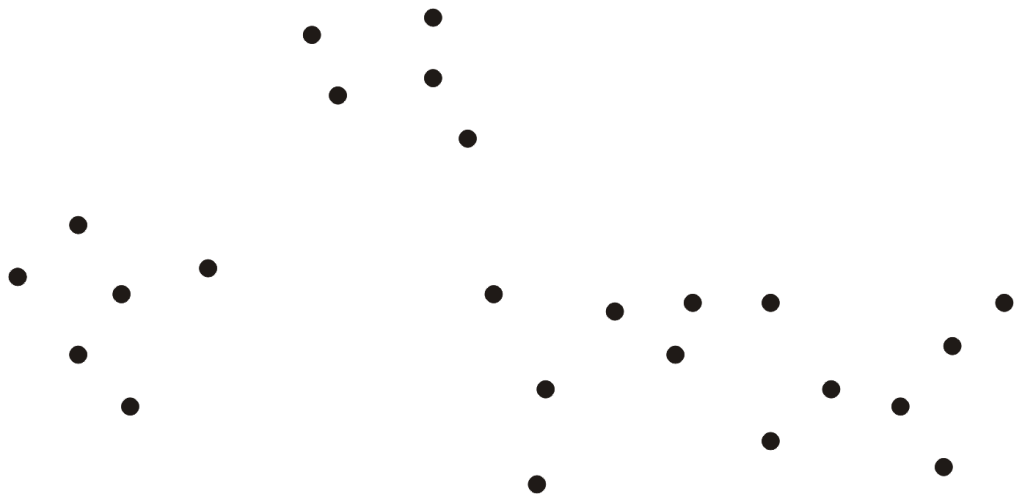 Application
Find a minimum spanning tree
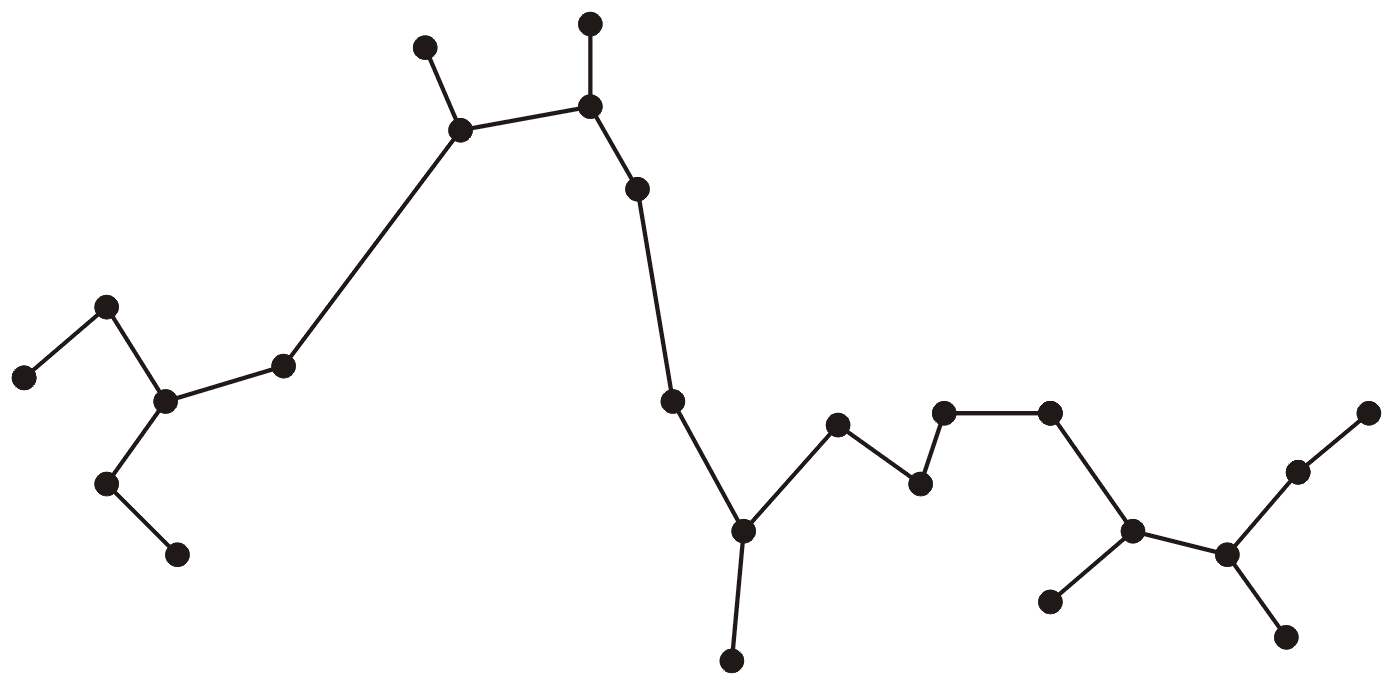 Application
Remove connections which are too long

	This clusters terminals into smaller and more manageable sub-networks
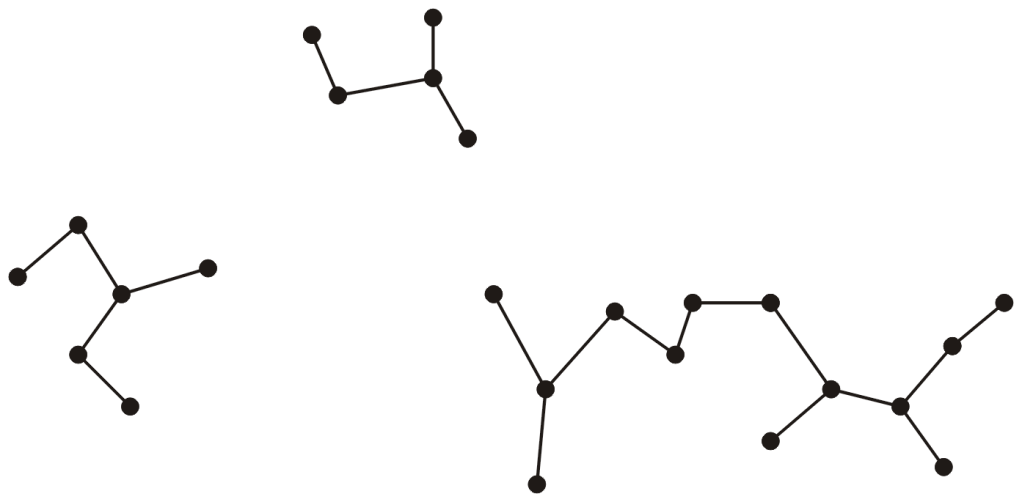 Algorithms
Two common algorithms for finding minimum spanning trees are:
Prim’s algorithm
Kruskal’s algorithm
Summary
This topic covered
The definition of spanning trees, weighted graphs, and minimum spanning trees
Applications generally involve networks (electrical or communications)
Two algorithms are Prim’s and Kruskal’s
References
Wikipedia, http://en.wikipedia.org/wiki/Minimum_spanning_tree

	These slides are provided for the ECE 250 Algorithms and Data Structures course.  The material in it reflects Douglas W. Harder’s best judgment in light of the information available to him at the time of preparation.  Any reliance on these course slides by any party for any other purpose are the responsibility of such parties.  Douglas W. Harder accepts no responsibility for damages, if any, suffered by any party as a result of decisions made or actions based on these course slides for any other purpose than that for which it was intended.